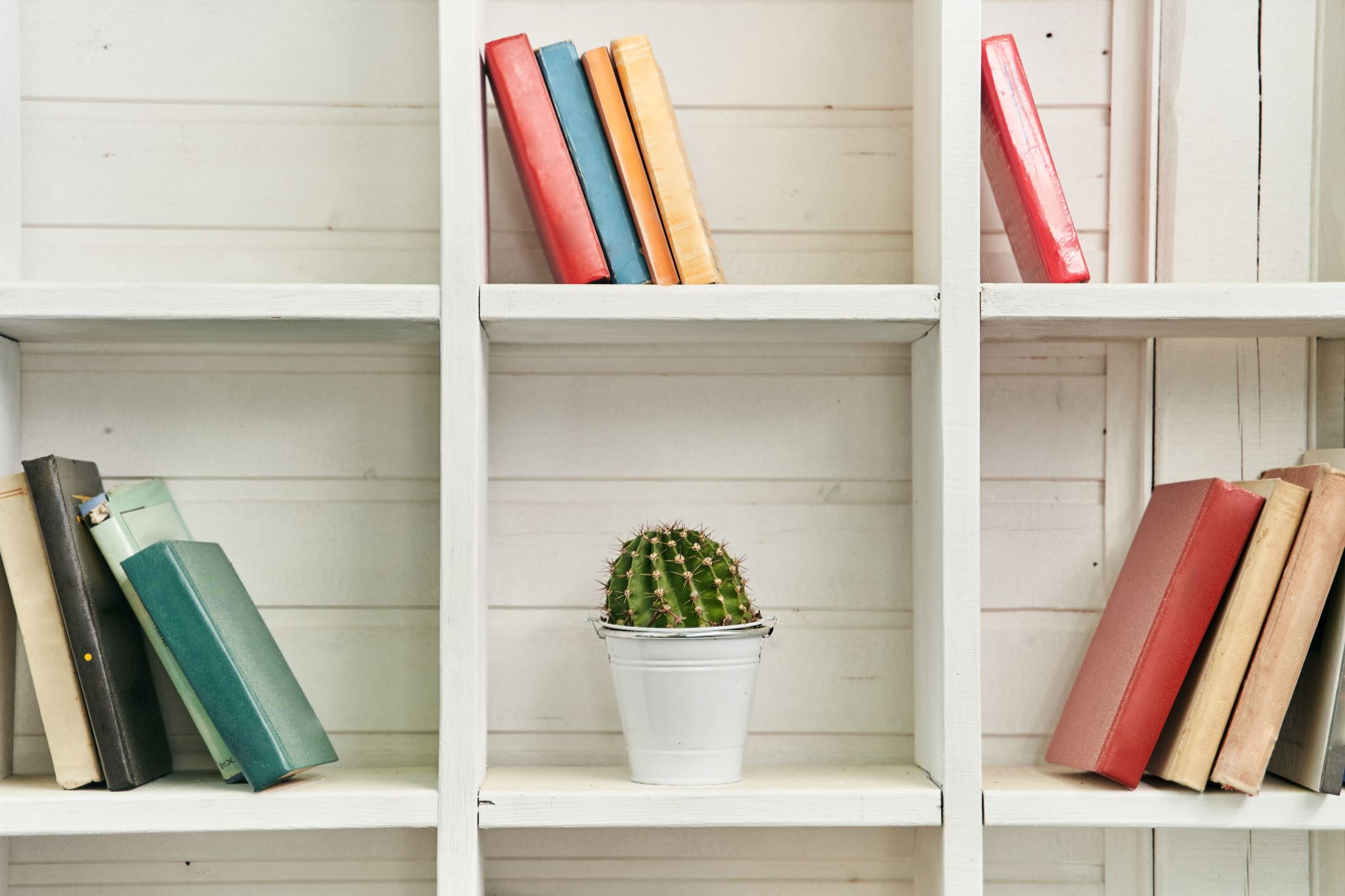 Can you guess who the bookshelf belongs to?
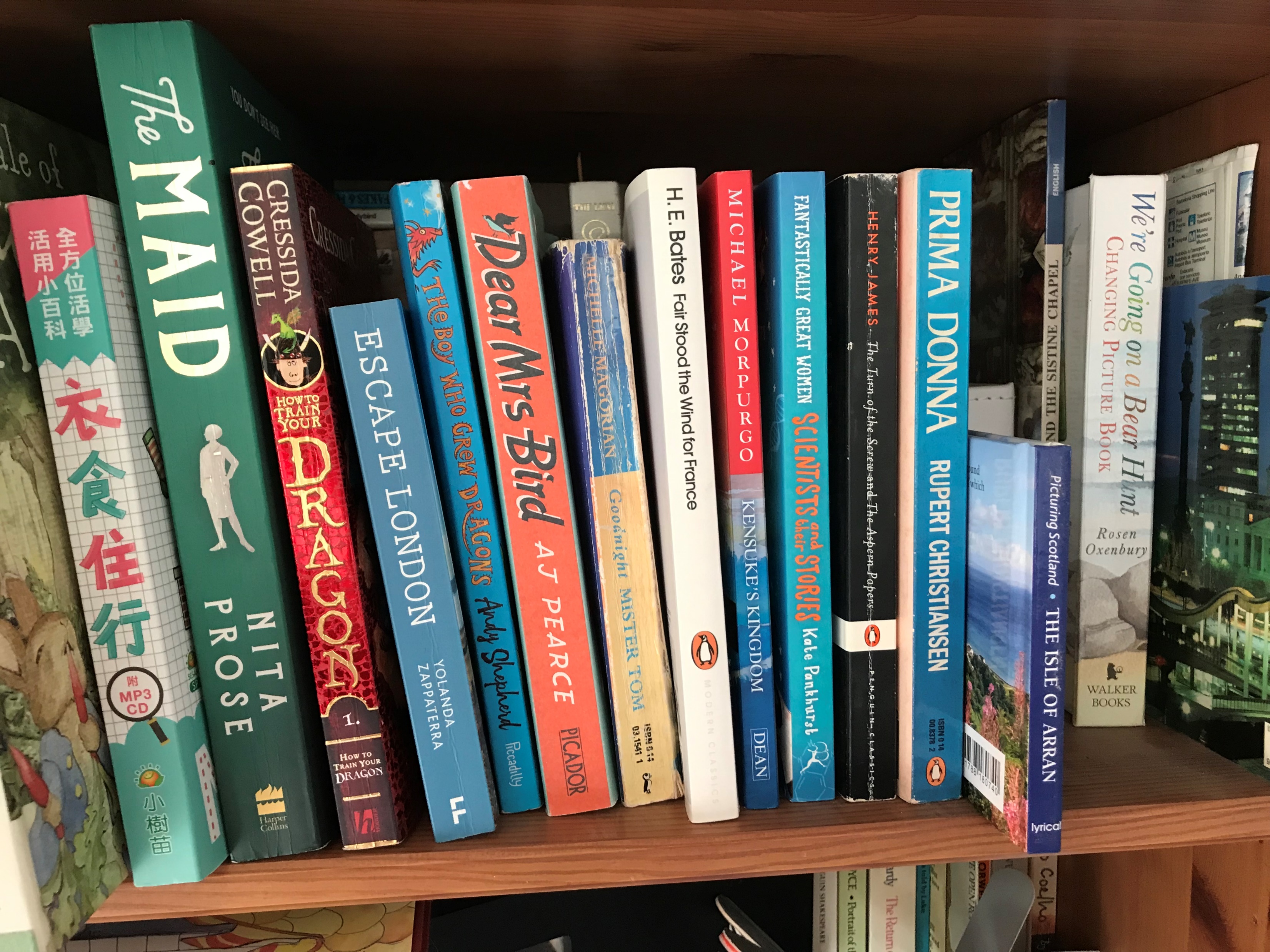 CLUE: This teacher must have young children but also looks as though she has been learning to speak a different language. Can you spot the copy of a year 4 core text as well?...
[Speaker Notes: Nicola F]
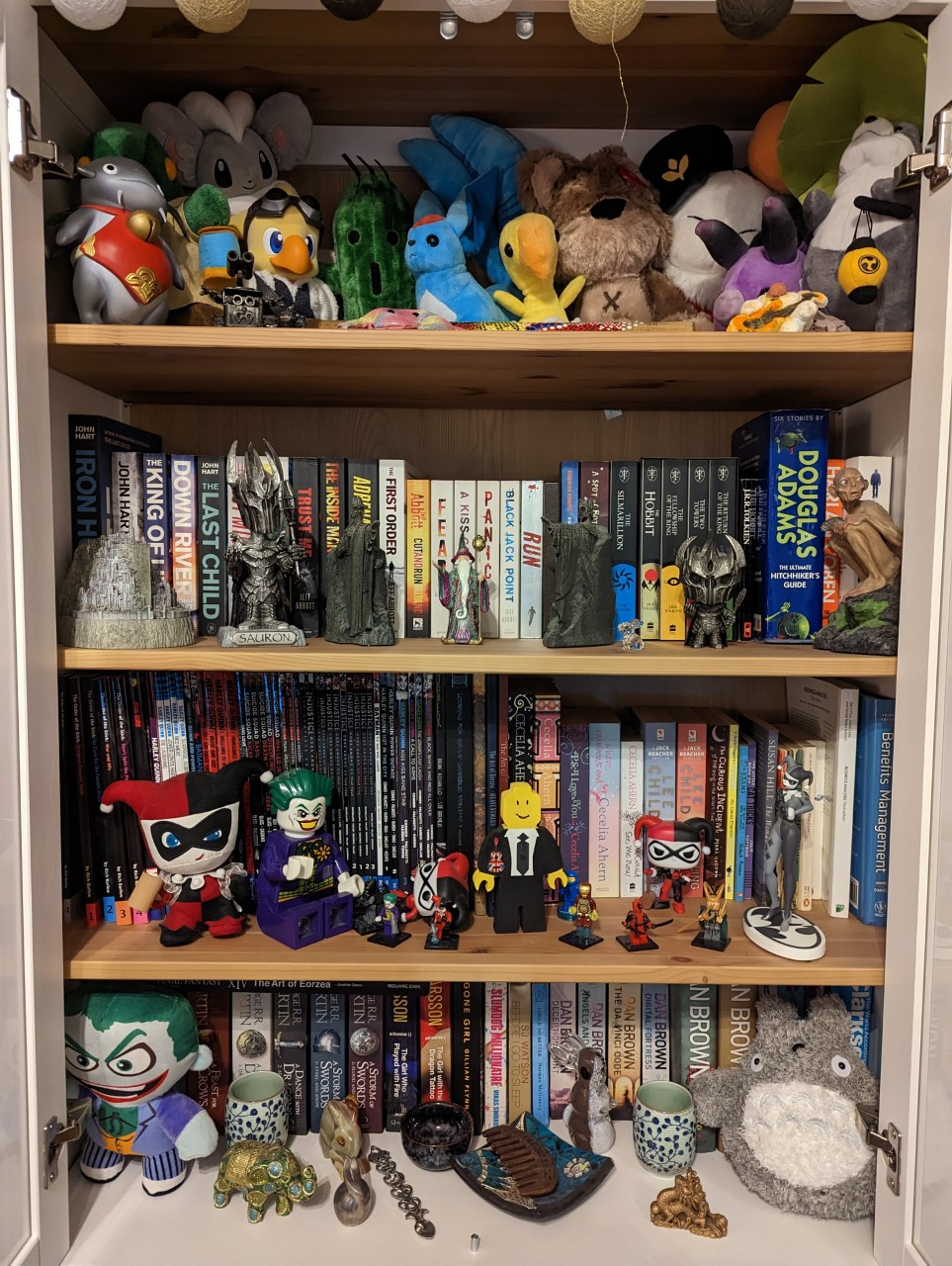 CLUE: This teacher is clearly a Lord of the Rings and DC comics fan...
[Speaker Notes: Adam L]
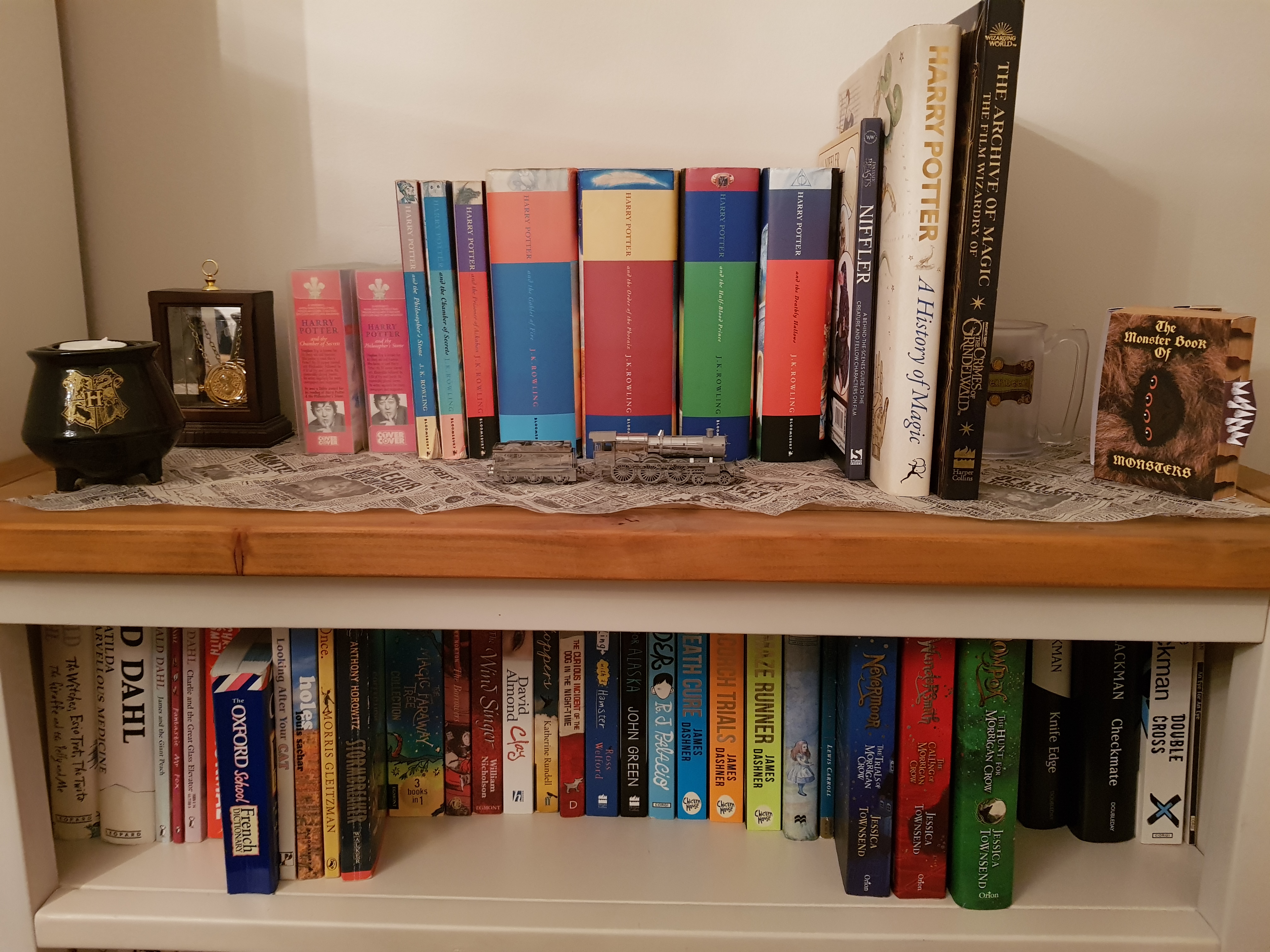 CLUE: This teacher is a huge Harry Potter fan and has previously dressed up as Hermonie Granger on World Book Day. Can you spot the core texts from years 5 and 6? Maybe this teacher has taught in both these year groups recently....
[Speaker Notes: Jess]
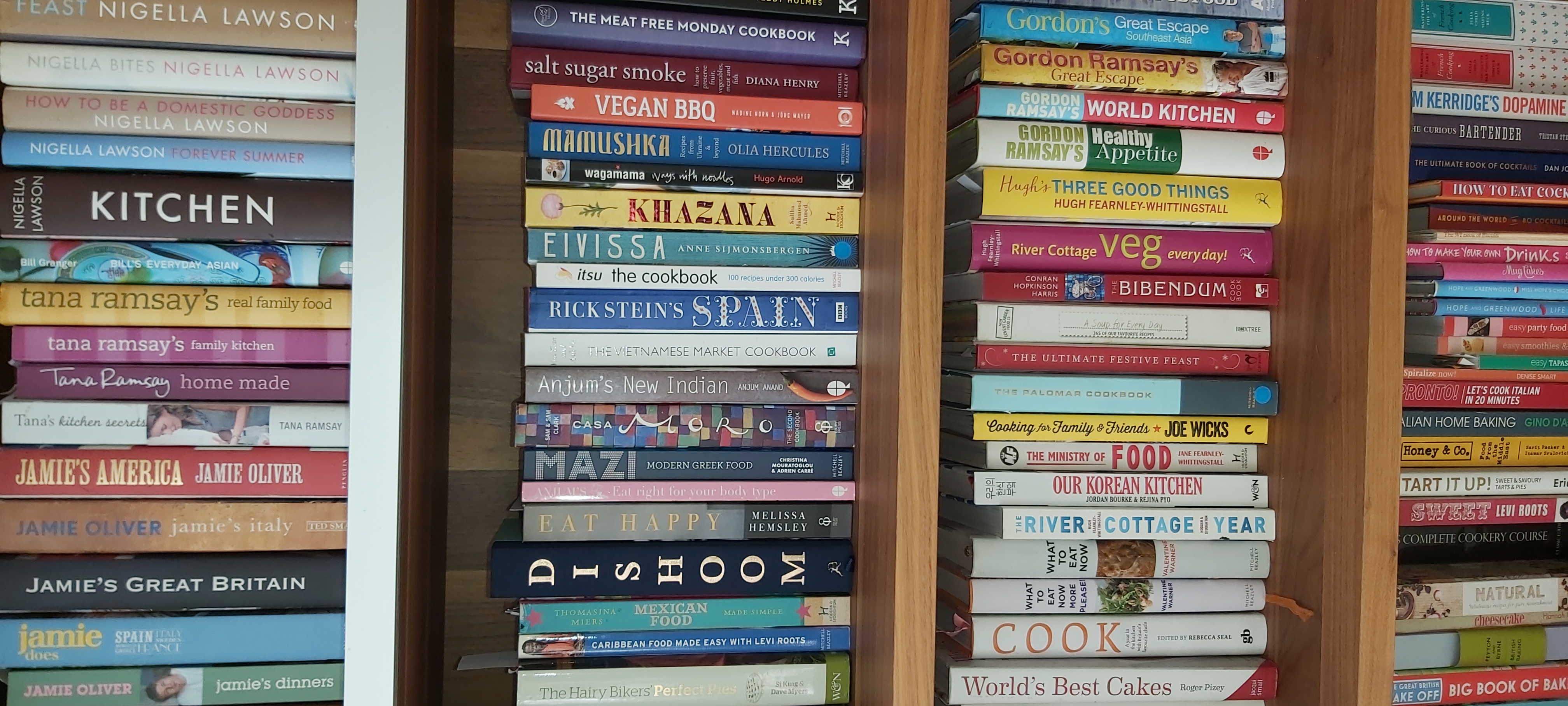 CLUE: This LSA clearly enjoys cooking for her family, which includes her 3 teenage daughters...
[Speaker Notes: Sarah Geddes]
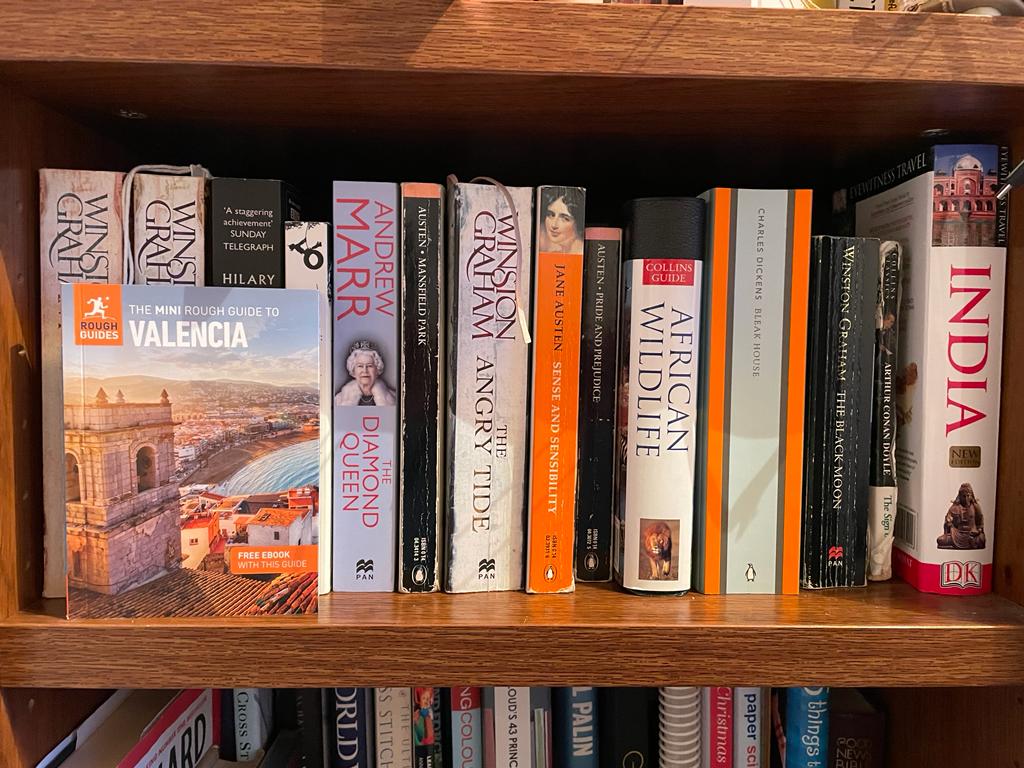 CLUE: This teacher has recently booked a holiday to Valencia for the next half term break... can you tell she's excited?...
[Speaker Notes: Jane Cole]
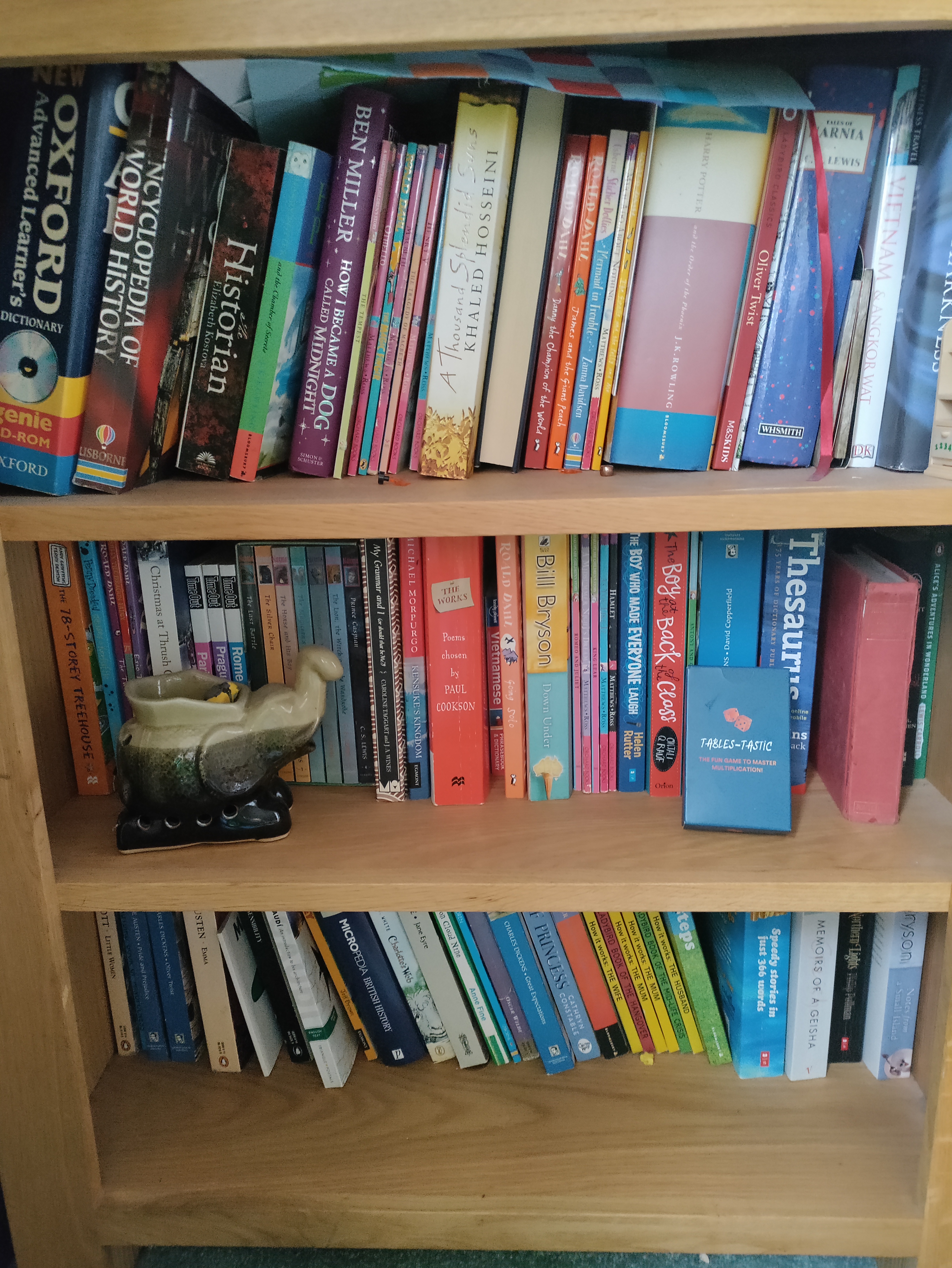 CLUE: This bookshelf used to belong to this teacher until her two daughters became confident book worms. Now it's full of lots of different books. This teacher loves to read, so if she can, she likes to sit with a book on Thursdays or Fridays (she's not in school those days).  This teacher is also thinking of using the multiplication game with her maths club...can you guess whose bookshelf this is?
[Speaker Notes: Debbie]
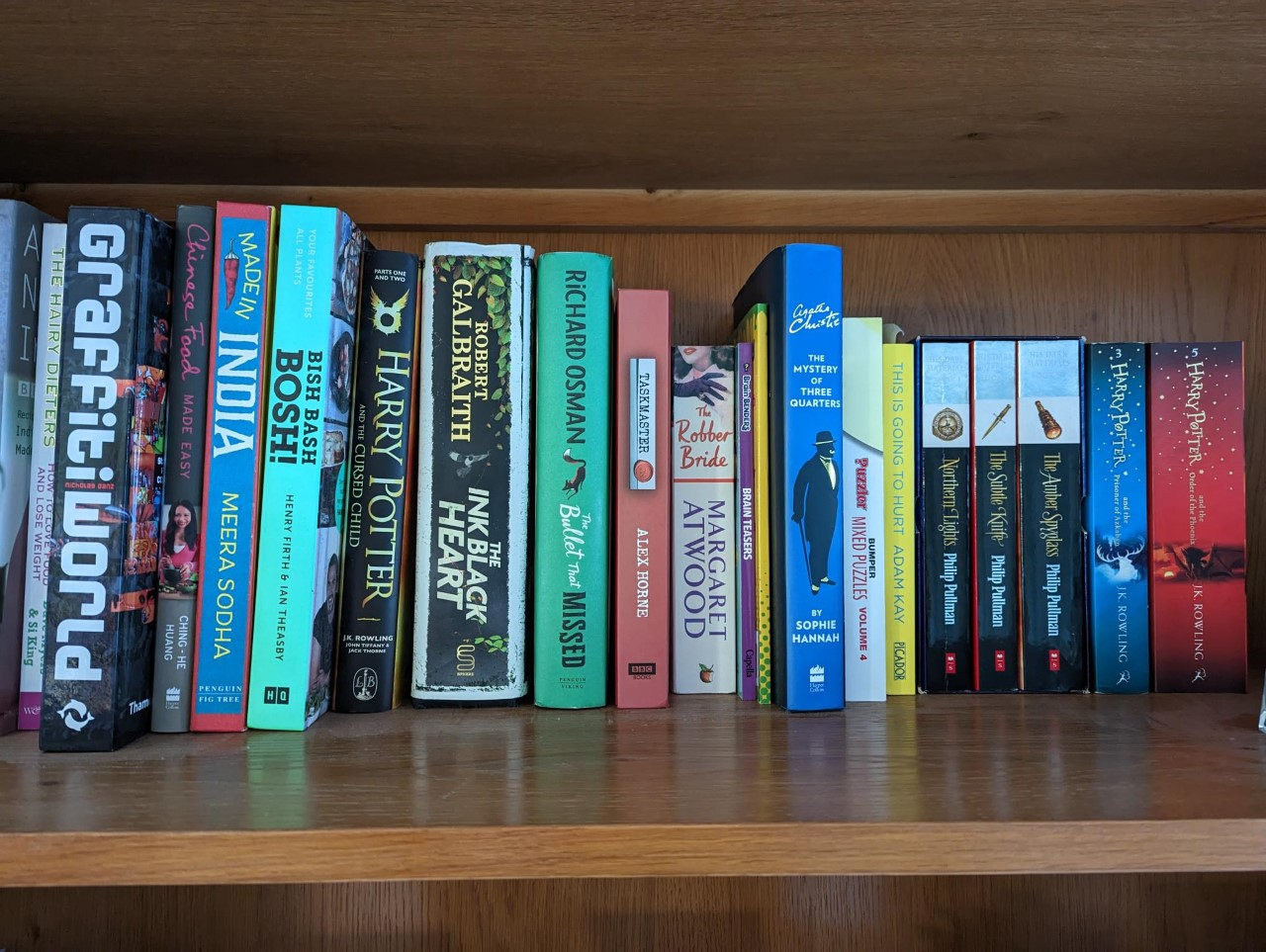 CLUE: This teacher is also a huge Harry Potter fan and has previously dressed up as Dolores Umbridge and Patricia Trelawney on World Book Day.
[Speaker Notes: Jemma]
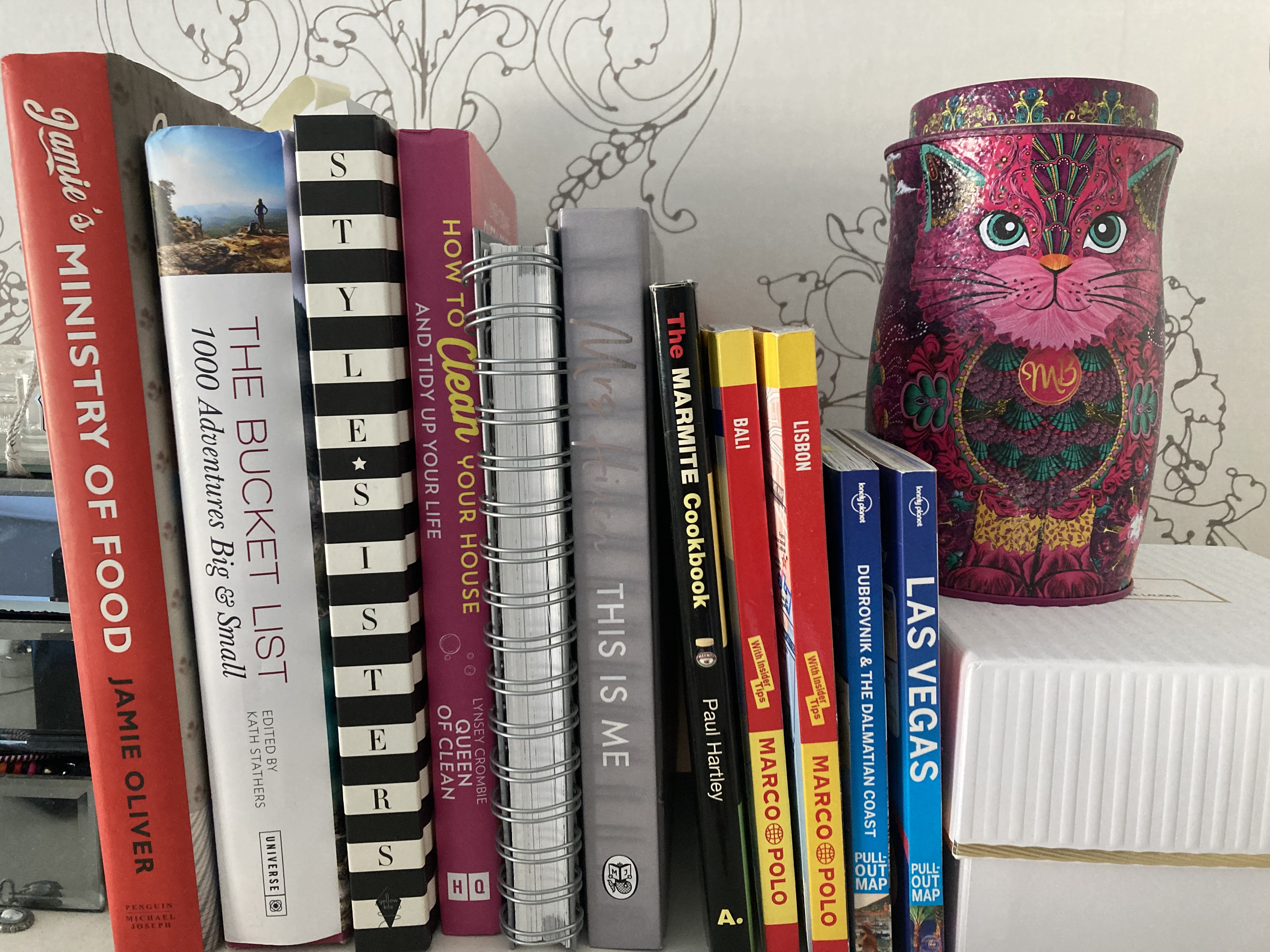 CLUE: This teacher has lots of travel books so she must love to travel and explore different countries. She has recently been to Dubai on holiday. She is also going to Las Vegas in May half term – quite the jetsetter! It looks as though she may like cats as well...
[Speaker Notes: Juliet]
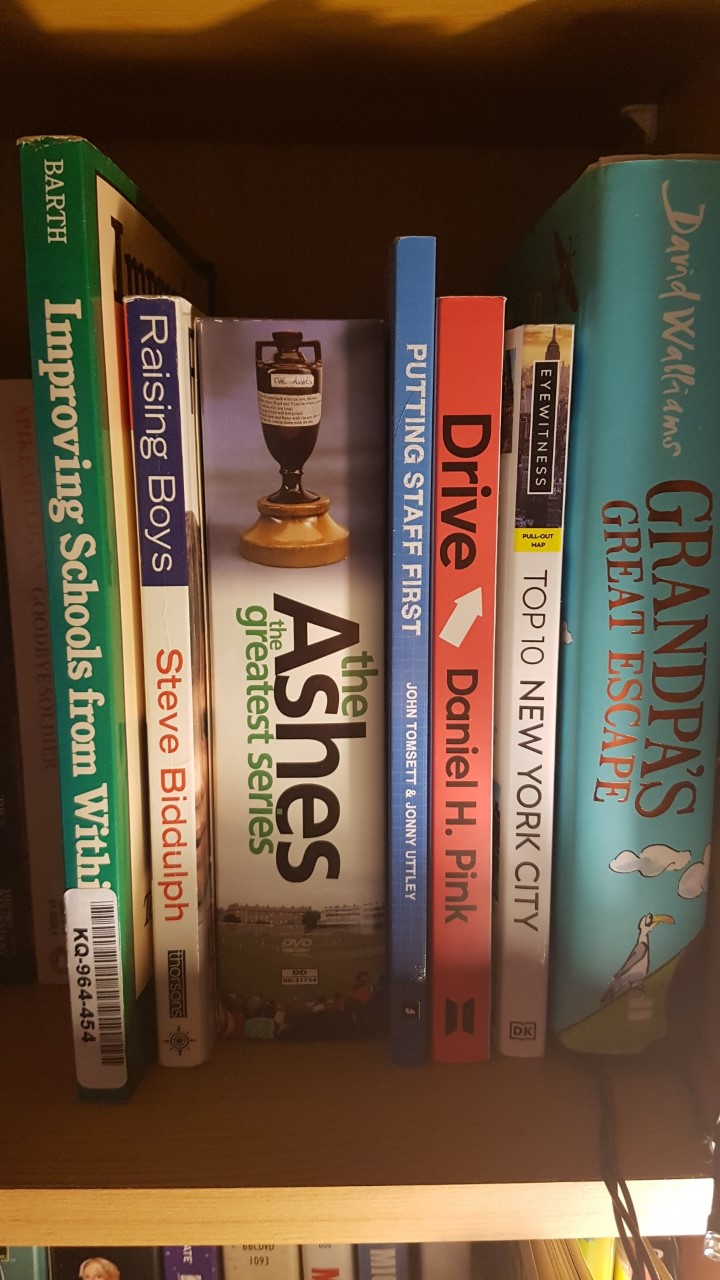 CLUE: This 'teacher' enjoys watching the cricket when he's not busy working on school improvement...
[Speaker Notes: Ross]
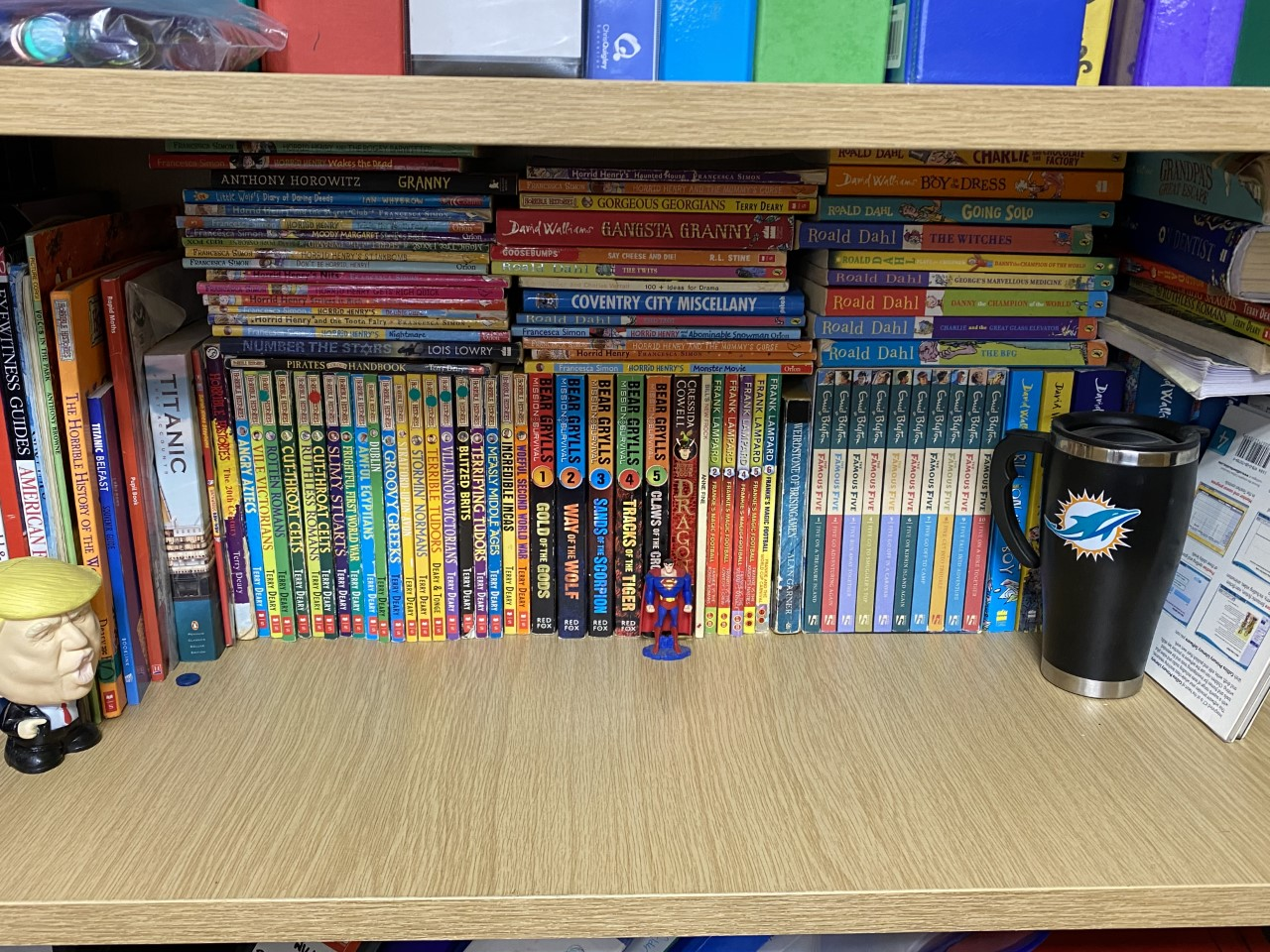 CLUE: This looks like a bookshelf in one of the classrooms. Can we guess which one? The teacher has left a few cryptic clues... have you seen him carrying this coffee mug around school?
[Speaker Notes: Adam/ 5W]
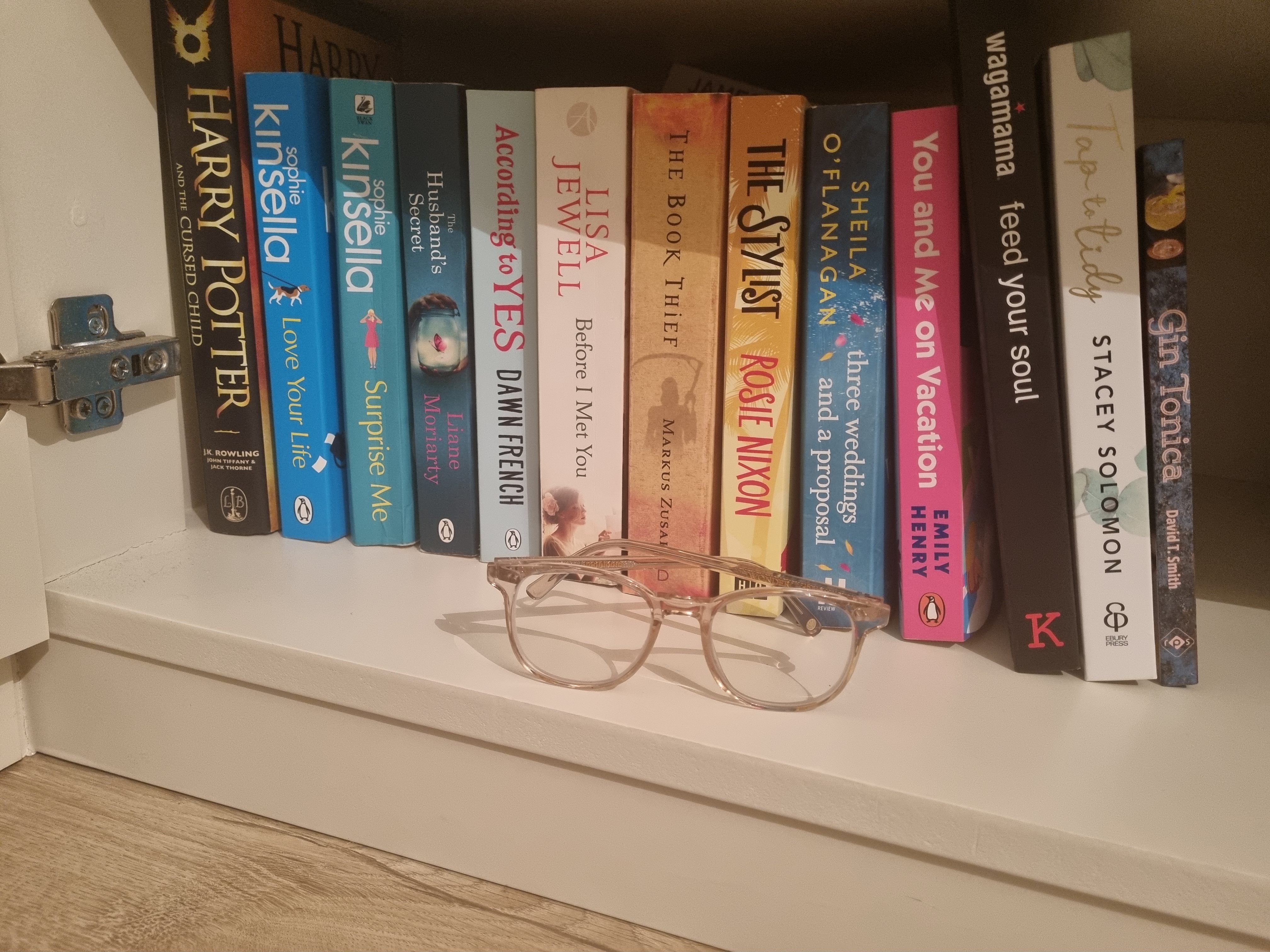 CLUE: This teacher has a tidy and clutter-free bookshelf – a bit like her classroom!
[Speaker Notes: Hannah]
Answers
Mrs Fung
Mr Loveridge
Miss Stanley
Mrs Geddes
Mrs Cole
Miss Rudkin
Mrs Hollick
Mrs Vickers
Mr McTaggart
Mr Williams/ 5W
Mrs Smith


Let Mrs Smith know your class score!